1
Patientnämnden är ett samarbete mellan Region Norrbotten och samtliga kommuner i Norrbotten
Regiondirektör
Patientnämndens kansli – 
 3 utredare 
1 samordnare/utredare
Regionstab
Hälso- och sjukvård
Ekonomi och uppföljning
HR
IT / MT och digitalisering
Kommunikation
Avdelning för regional utveckling
DivisionNära
Division Länssjukvård 1
Division Länssjukvård 2
Division Funktion
Division Psykiatri
Division Regionstöd
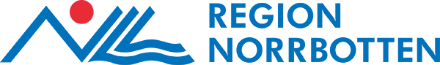 3
Lag om stöd vid klagomål mot hälso-och sjukvården
Inom varje region och kommun ska det finnas en patientnämnd enligt lagen (2017:372) om stöd vid klagomål mot hälso- och sjukvården. Region Norrbotten har avtal med länets 14 kommuner. 
2 § Om patienten är ett barn, ska patientnämnden särskilt beakta barnets bästa (ärendet ska handläggas skyndsamt).
3 § Patientnämnderna ska bidra till kvalitetsutveckling, hög patientsäkerhet och till att verksamheterna inom hälso- och sjukvården anpassas efter patienternas behov och förutsättningar.
7 § Patientnämnderna ska årligen göra Inspektionen för vård och omsorg (IVO) uppmärksam på förhållanden av relevans för myndighetens tillsyn.
Patientnämnden är en fristående och opartisk instans
4
Patientnämnden Norrbotten
Nämnden består av 9 ledamöter + 9 ersättare, sammanträder 4 ggr/år
Tar emot synpunkter och klagomål från patienter/anhöriga
Tar fram tre analysrapporter varje år
2022; Analys av klagomål som avser barn, Analysrapport akut omhändertagande, Analysrapport obstetrik och gynekologi. Finns publicerade på www.norrbotten.se/patientnamnden
Tillsätter och utbildar stödpersoner för patienter som är tvångsvårdade enligt lagen om psykiatrisk tvångsvård (LPT), lagen om rättspsykiatrisk vård (LRV) eller isoleras enligt smittskyddslagen (SmL)
Anordnar utbildning och träffar för stödpersoner
Informerar vårdverksamheterna samt kommunerna om Patientnämndens uppdrag
Informerar patienter om:
Landstingens Ömsesidiga Försäkringsbolag (LÖF), Inspektionen för vård och omsorg (IVO), Läkemedelsförsäkringen, Patientskadenämnden
5
Synpunkter från patienter
Total handläggningstid 6 veckor
Begäran om yttrande skickas till verksamhetschef
Yttrandet ska ställas till patient – inom 4 veckor 
Återkoppling från verksamhet om angiven svarstid ej kan hållas
Patientnämnden säkerställer att yttrandet inkommer och vidareförmedlar till patient
Syfte:
Anmälan ska ge patient svar på patients synpunkter/klagomål via yttrande från aktuell verksamhet.
Anmälningar och synpunkter från patient ska ge verksamheterna underlag till förbättringsarbetet.
6
Stödpersonens uppdrag
Att vara medmänniska
Utföra aktiviteter tillsammans med patient 
Stöd till patient vid kontakt med  förvaltningsrätten
Får inte delta i patientens vård
Stödpersoner får en grundutbildning med tillhörande certifikat
7
I fokus under 2023
Information riktad till kommuner, allmänheten, patientorganisationer
Information till vårdens verksamheter
Anpassa information till barn och unga
Säkerställa att barnperspektivet beaktas i vår handläggning
Enkät ”patientnöjdhet” gällande vår handläggning och vårdens svar
Fortsatt arbete med digitalisering
8
Patientsynpunkter leder till förbättring
Behov av förbättringsarbete uppmärksammas
Justerade rutiner
Översyn av bemanning
Förtydligande av information till patient
9
Patientnämndens informationsfilm
https://api.screen9.com/preview/WjHBr8ICkTI6YNyOZWY10ryEEbSlX81ZAb3MFHRz-eKSQLXySFZOJMG-cXNmx_ZU